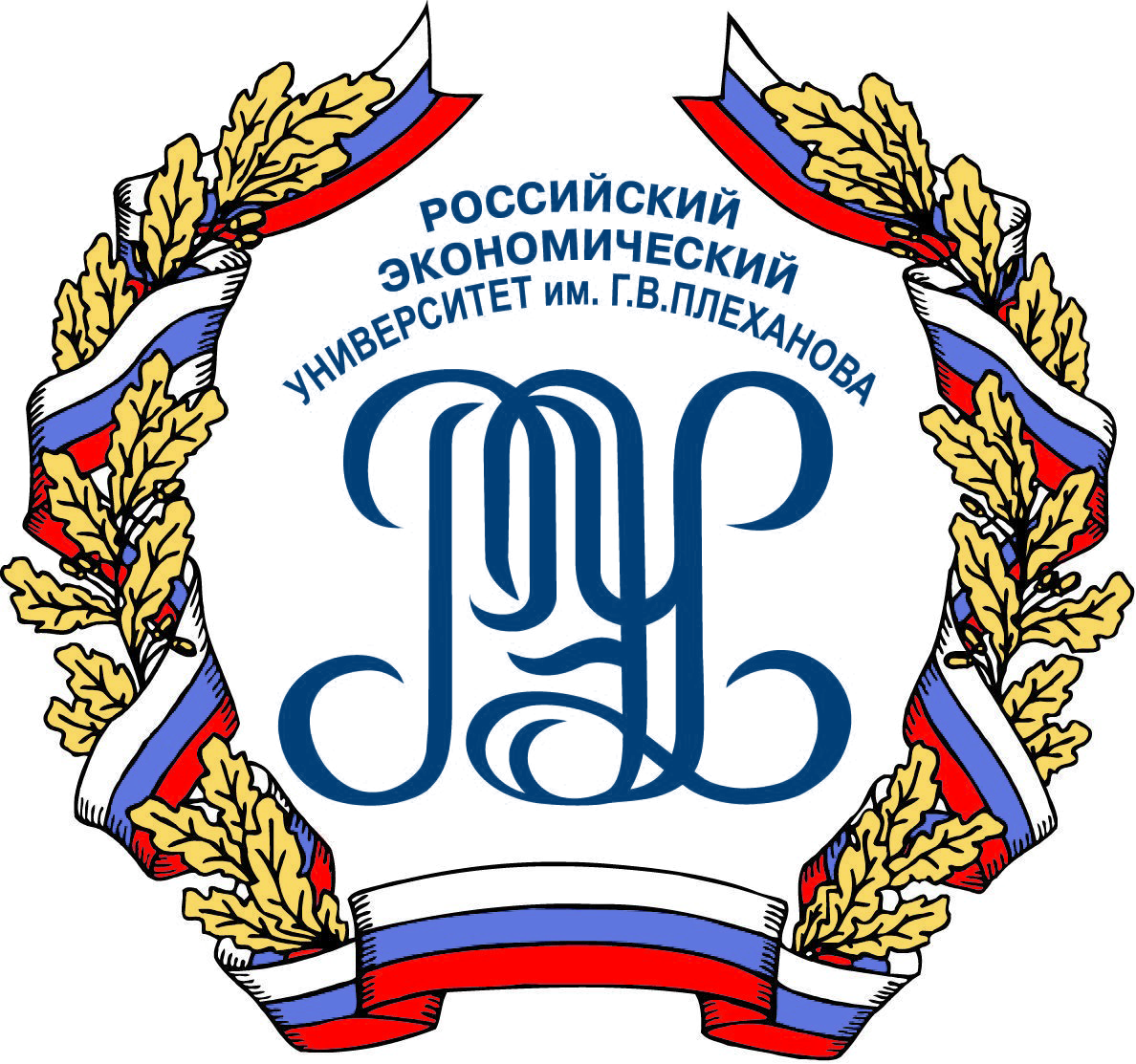 Министерство науки и высшего образования Российской Федерации
федеральное государственное бюджетное образовательное учреждение
 высшего образования
Российский экономический университет  имени Г. В. Плеханова
ВЫПУСКНАЯ КВАЛИФИКАЦИОННАЯ РАБОТА
Тема: Назначение и производство экспертиз по уголовным делам о мошенничестве в сфере закупок товаров, работ, услуг для обеспечения государственных и муниципальных нужд
Выполнил:
Студент Вишневская Ирина Александровна
Группа 15.07В-ЮС1/19м очно-заочной формы обучения 
Научный руководитель:
д.ю.н., профессор Крюкова Нина Ивановна
Москва, 2022
Актуальность темы исследования
К уголовной ответственности приводят нарушения закона связанные с:
неисполнением норм закона с корыстными целями, т.е. когда в действиях должностных лиц гос. заказчика выявлены корыстные мотивы, а организации-заказчику причинен крупный ущерб;
дачей взятки должностному лицу организации-заказчика;
получением взятки должностным лицом организации-заказчика;
шантажом и провокацией взятки, когда должностному лицу взятка дается без его содействия, то есть преступники подставляют человека с целью его дальнейшего шантажа (ст.285.1 УК РФ).
Актуальность темы исследования
Поводом для возбуждения уголовных дел являются:
Умысел направлен на хищение аванса
Неисполнение или задержка исполнения гос. контракта
Прослеживается сговор исполнителя с должностным лицом, подписавшим акты
подписание с заказчиком документов, подтверждающих исполнение работ при неполном или ненадлежащем их исполнении
Исполнителю гос. контракта (предпринимателю) вменяться будет вся сумма госконтракта независимо от того, что часть поставленных товаров (работ) используется заказчиком
Выявление поставленного товара/работы/услуги
 ненадлежащего качества
Поставка товаров, работ, услуг по завышенным ценам
устанавливается сговор между гос. заказчиком и подрядчиком, преднамеренное завышение стоимости контракта.
Новизна исследования
Проведенное магистрантом исследование выполнено с целью разработки и совершенствования механизма расследования уголовных дел по мошенничеству в сфере закупок товаров, работ, услуг для государственных и муниципальных нужд, путем эффективного использования специальных познаний на различных стадиях  расследования.
Целостная концепция
Использования специальных
 познаний
Монтаж и пуско-наладка
Подключение инженерных сетей
Обучение работе на оборудовании
Удлиненный гарантийный срок
Банковская гарантия на гарантийный срок
Монтаж и пуско-наладка
Подключение инженерных сетей
Обучение работе на оборудовании
Удлиненный гарантийный срок
Банковская гарантия на гарантийный срок
Положения, выносимые на защиту
Дополнительные (сопутствующие) работы и услуги
Дополнительные (сопутствующие) работы и услуги
НЕ исследовано экспертом
НЕ исследовано экспертом
Проверка НМЦК на этапе доследственной проверки
Программное обеспечение
Программное обеспечение
Цена товара
Цена товара
Проблема
Решение
Исследовано экспертом
Исследовано экспертом
1
Цена элементов по спецификации
Цена элементов по спецификации
Оценка рыночной стоимости
финансово-экономическая экспертиза  по методике расчета НМЦК  с учетом всех составляющих в цене контракта (товар, ПО, сопутствующие работы услуги (также по методике НМЦК)
Положения, выносимые на защиту
Экспертизы после возбуждения уголовного дела
Проблема
2
Решение
Монтаж и пуско-наладка
Подключение инженерных сетей
Обучение работе на оборудовании
Удлиненный гарантийный срок
Банковская гарантия на гарантийный срок
17,8% - Лейфер
Пример из практики
Цена прочих работ и 
условий контракта
Цена модулей
Оценочная экспертиза СК
Выводы эксперта
Исследовано экспертом
Цена элементов по спецификации
Вопрос эксперту: какова рыночная стоимость комплектующих гос.контракта по спецификации
Гос.контракт

 187 млн. руб.
0 – нет данных
0 – нет данных
0 – нет данных
-77%
0 – нет данных
расходные
Работы по монтажу
Программное обеспечение
0 – нет данных
комплектующие
модули
Положения, выносимые на защиту
Проблема
3
Решение
С целью повышения эффективности расследования уголовных дел по мошенничеству в сфере закупок товаров, работ, услуг для государственных и муниципальных нужд предлагается внести изменения  в следующие нормативно-правовые акты:
 Статью 22 Федерального закона 44-ФЗ дополнить следующими нормами:
 «11.1. Для целей выполнения поставок товаров, работ, услуг определить минимальный и максимальный размер рентабельности (прибыли)». 
 «27. Осуществления исполнителем (поставщиком) гос. контракта, раздельного учета результатов финансово-хозяйственной деятельности по каждому государственному контракту».
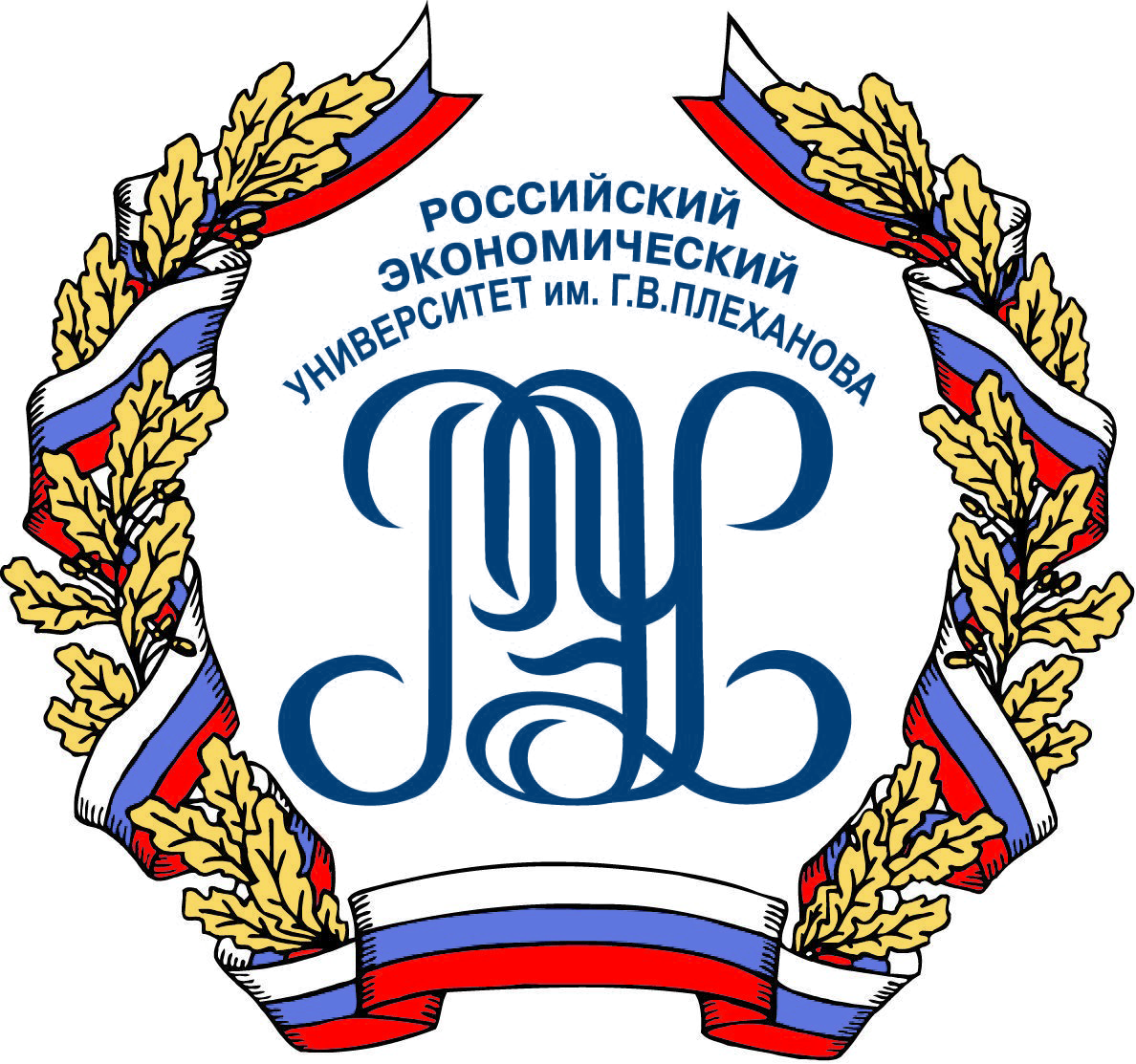 Тема: 
Назначение и производство экспертиз по уголовным делам о мошенничестве в сфере закупок товаров, работ, услуг для обеспечения государственных и муниципальных нужд
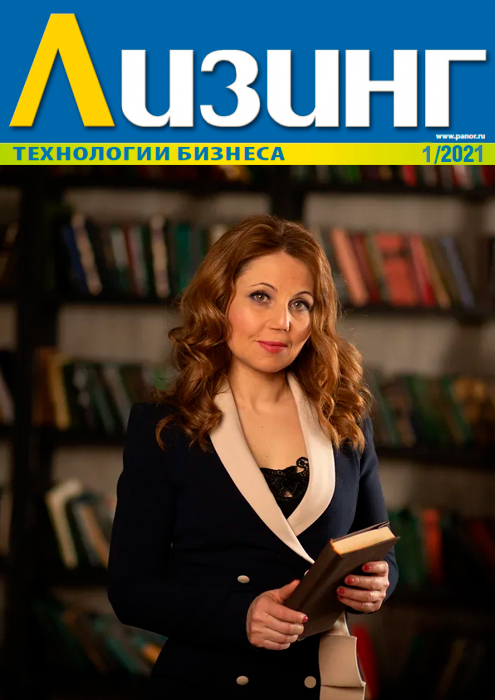 Выполнил:
Студент Вишневская Ирина Александровна
Группа 15.07В-ЮС1/19м очно-заочной формы обучения 
Научный руководитель:
д.ю.н., профессор Крюкова Нина Ивановна